Comp 110For and Arrays
Instructor: Prasun Dewan
Prerequisite
Loops Advanced
Strings = Char Sequences
String {sequences of characters}
J
o
h
n
F
.
K
e
n
n
e
d
y
h
e
l
l
o
1
4
3
2
0
Other Predefined Types as Sequences
IntSequence {sequences of integers}
100
98
99
100
90
80
60
40
50
DoubleSequence {sequences of doubles}
3.8
3.1
3.7
3.1
3.6
3.9
StringSequence {sequences of string}
JFK
FDR
JC
BC
RR
GB
Sequences of Programmer-Defined Types
LoanSequence
Loan[]
Array Types
loan1
loan2
loan3
Arrays
TemperatureSequence
Temperature []
temperature1
temperature2
temperature3
temperature1
temperature2
Array Element
Other Sequences as Array Types
int[]
100
98
99
100
90
80
60
40
50
double[]
3.8
3.1
3.7
3.1
3.6
3.9
String[]
JFK
FDR
JC
BC
RR
GB
Initializing Array Declaration
Array Type
Array Literal
int[] assignmentScores = {100, 98, 99, 100, 90, 80};
100
98
99
100
90
80
ElementType
Array Variable
double[] gpas = {3.8, 3.1, 3.7, 3.1, 3.6, 3.9};
3.8
3.1
3.7
3.1
3.6
3.9
String[] initials = {“JFK, “FDR”, “JC”, “BC”, “RR”, “GB”};
JFK
FDR
JC
BC
RR
GB
Initializing Array Declaration Syntax
<ElementType> [] <arrayVariable> = {<element1>, …, <elementN>}
Loan [] loans = {new ALoan(100000), new AnotherLoan (100)};
Array Types Have Variable Size
int[]
100
98
99
100
90
80
60
40
50
int[] assignmentScores = {100, 98, 99, 100, 90, 80};
assignmentScores = new int[] {60, 40, 50};
assignmentScores
100
98
60
99
40
100
50
90
80
Array Operations
String[] initials = {“JFK, “FDR”, “JC”, “BC”, “RR”, “GW”, “WW”};
HT
JFK
FDR
JC
BC
RR
GW
WW
public named constant
initials.length
6
Array instance size fixed!
initials[0]
JFK
initials[initials.length-1]
WW
initials[initials.length]
ArrayIndexOutOfBounds Exception
initials[0] = “HT”
initials[initials.length] = “HT”
ArrayIndexOutOfBounds Exception
Uninitializing Array Declaration
int[] assignmentScores;
assignmentScores = {60, 40, 50};
assignmentScores
60
null
40
50
Array Elements Uninitialized
int[] assignmentScores = new int[3];
assignmentScores
0
0
0
Object Array Elements Uninitialized
String[] initials = new String[3];
initials
null
null
null
Example
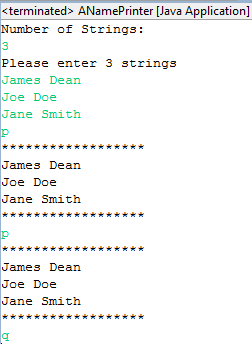 getStrings()
static String[] getStrings() {
        System.out.println("Number of Strings:");
        int numElements = Console.readInt();
        System.out.println("Please enter " + numElements + " strings");
        String[] strings = new String[numElements];
        for (int elementNum = 0;  elementNum < numElements; elementNum++)            
            strings[elementNum] = Console.readString();
        return strings;
}
Variable
print()
String array of arbitrary dimension
static void print(String[] strings) { 
       System.out.println("******************");
       for ( int elementNum = 0; elementNum < strings.length; elementNum++)
           System.out.println(strings[elementNum]);
       System.out.println("******************");
}
main()
Must test that length is at least 1 before accessing char at position 0
public static void main(String[] args){
        String[] names = getStrings();
        String command = Console.readString();
        while (command.length() > 0 && command.charAt(0) != ‘q’) {
                if (command.charAt(0) == 'p') 
	        print(names);
                command = Console.readString();
        }
}
No need to test length here
Extra Slides
loans
null
Loan[]
Loan
loans
ALoan(10000)
AnotherLoan(100)
null
null